BUSQOM 1080Simple Linear Regression II
Fall 2020
Lecture 10
Professor: Michael Hamilton
Lecture 10 - Simple Linear Regression II
1
Lecture Summary
Review simple linear regression. [5 Mins]
Explain ordinary least squares approach to regression. [5-10 Mins]
Confidence intervals and prediction intervals. [5 Mins]
R2 [5 Mins]
Preview: regression with multiple independent variables. [5 Mins]
Lecture 10 - Simple Linear Regression II
2
Data for lecture
Save mlb.txt in your working directory
mlb =read.table("mlb.txt", sep = "\t", header = T)
30 Teams 
Stats from ‘17
Lecture 10 - Simple Linear Regression II
3
Review: Simple Linear Regression
Assumed Probabilistic Linear Model: Assume a linear relationship between X & Y exists
Error term is assumed to be Normal with mean 0
Observed Y values can be expressed as:


Use data to estimate that linear relationship with a straight line:
Deviation from the line
The straight line (average)
Lecture 10 - Simple Linear Regression II
4
Probabilistic Linear Model: Assumptions
Lecture 10 - Simple Linear Regression II
5
Regression Assumptions: Independence
install.packages(“lmtest”)
Use dwtest(model)
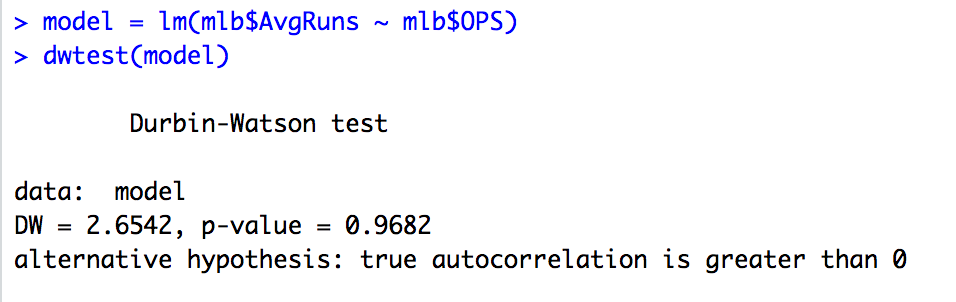 Testing if residuals from regression model are correlated:
	Large p-value  Residuals not correlated 	(GOOD)
	Small p-value  Correlated residuals	(BAD)
Lecture 10 - Simple Linear Regression II
6
Topic: Checking Assumptions using gvlma()
install.packages(“gvlma”)
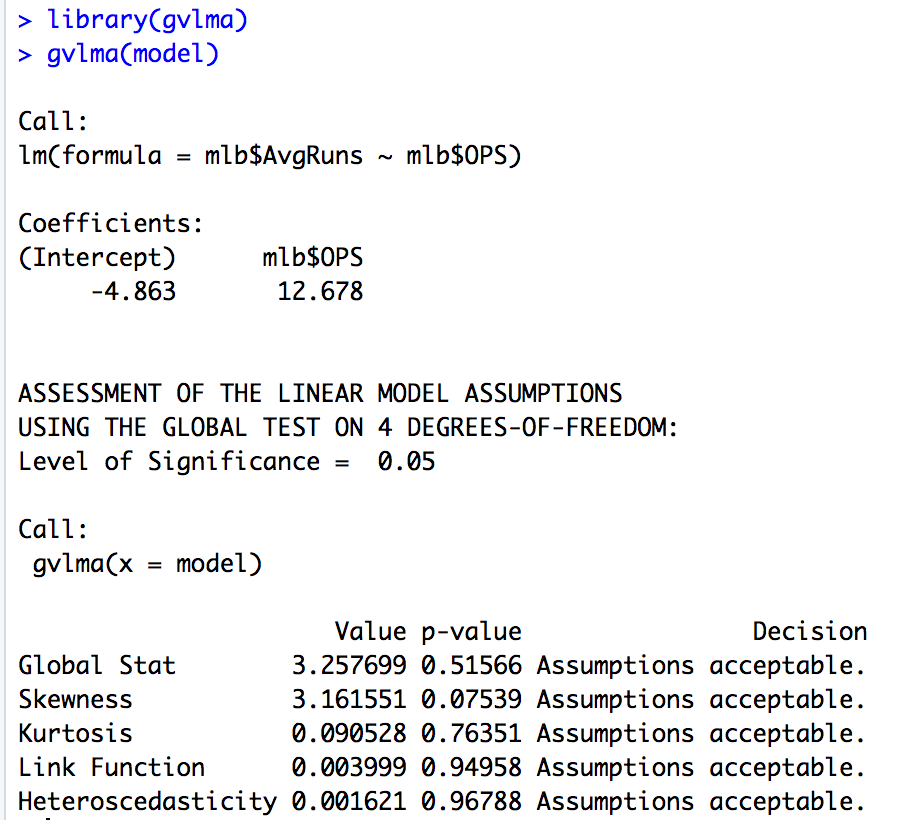 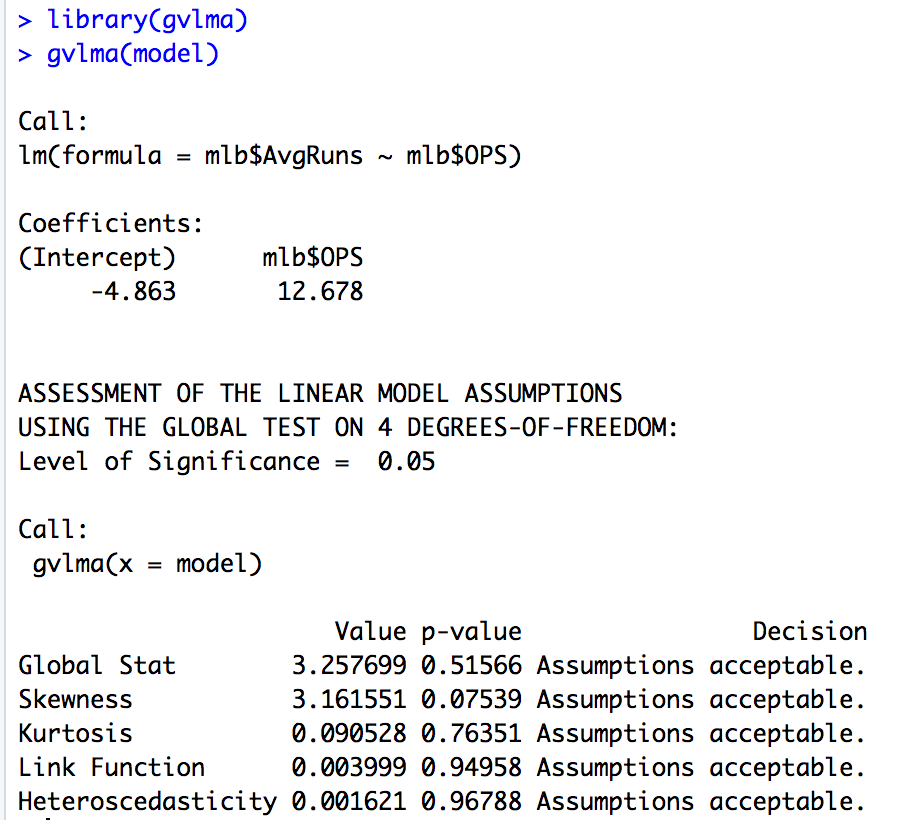 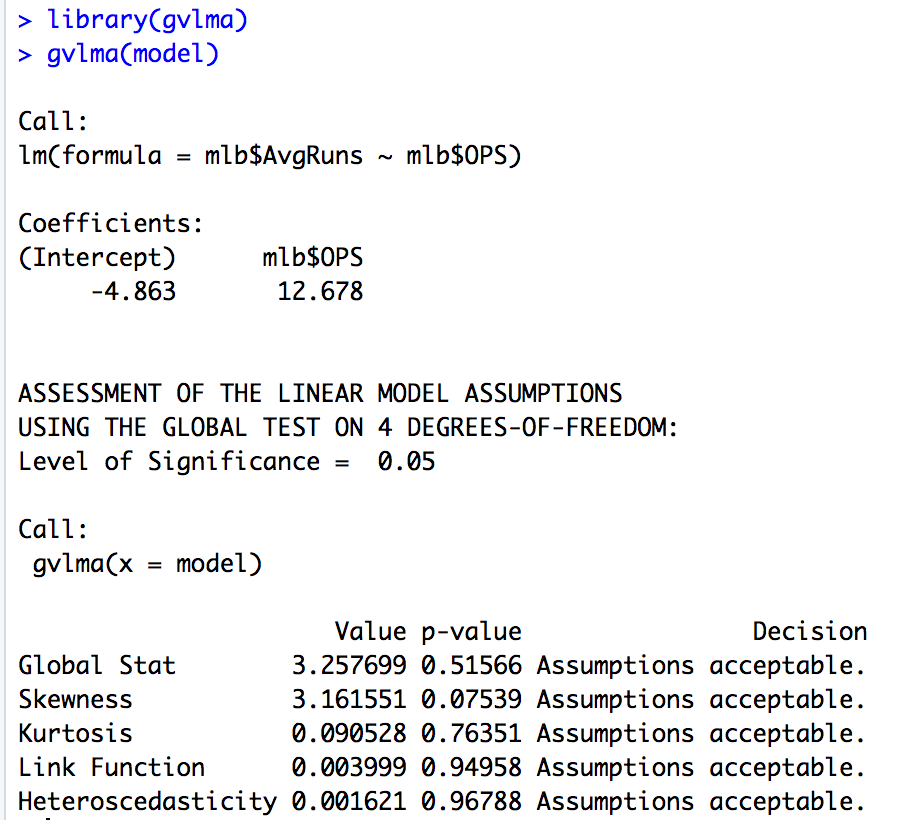 Data satisfies regression assumptions
7
Topic: How Linear Regression is Fit
y
60
40
20
0
x
0
20
40
60
Lecture 10 - Simple Linear Regression II
8
Topic: How Linear Regression is Fit
y
60
40
20
0
x
0
20
40
60
How would you draw a line through the points?
How do you determine which line is the ‘best fit’?
If there were very many points, how could a computer find the line?
Lecture 10 - Simple Linear Regression II
9
Topic: Ordinary Linear Squares (OLS)
Idea: OLS chooses the line that minimizes the errors, i.e. sum of squared residuals (squared distances from the observed y values and the line)
y
^
e
^
4
e
2
^
e
^
e
1
3
x
Lecture 10 - Simple Linear Regression II
10
Topic: Ordinary Linear Squares (OLS)
y
^
e
^
4
e
2
^
e
^
e
1
3
x
Lecture 10 - Simple Linear Regression II
11
Topic: Ordinary Linear Squares (OLS)
Lecture 10 - Simple Linear Regression II
12
Review: Simple Linear Regression in R
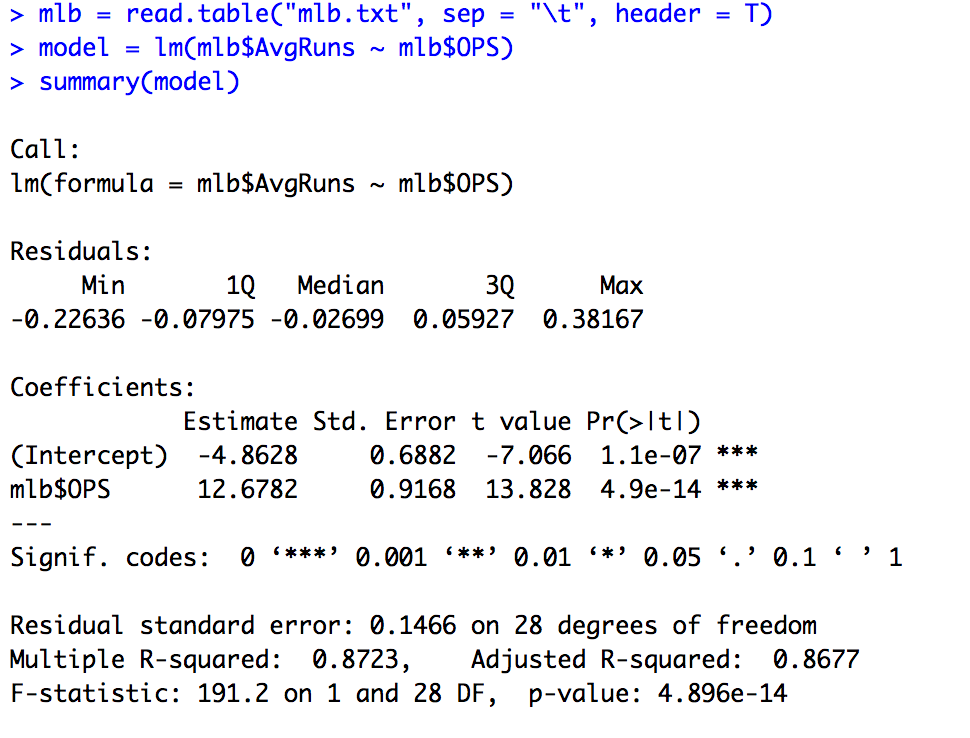 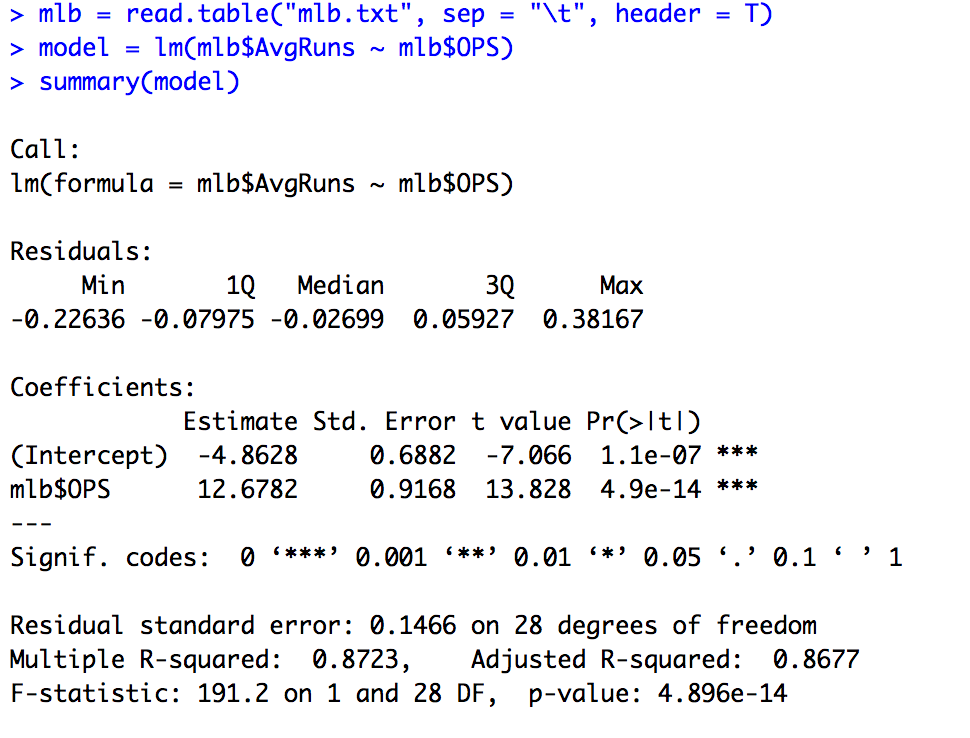 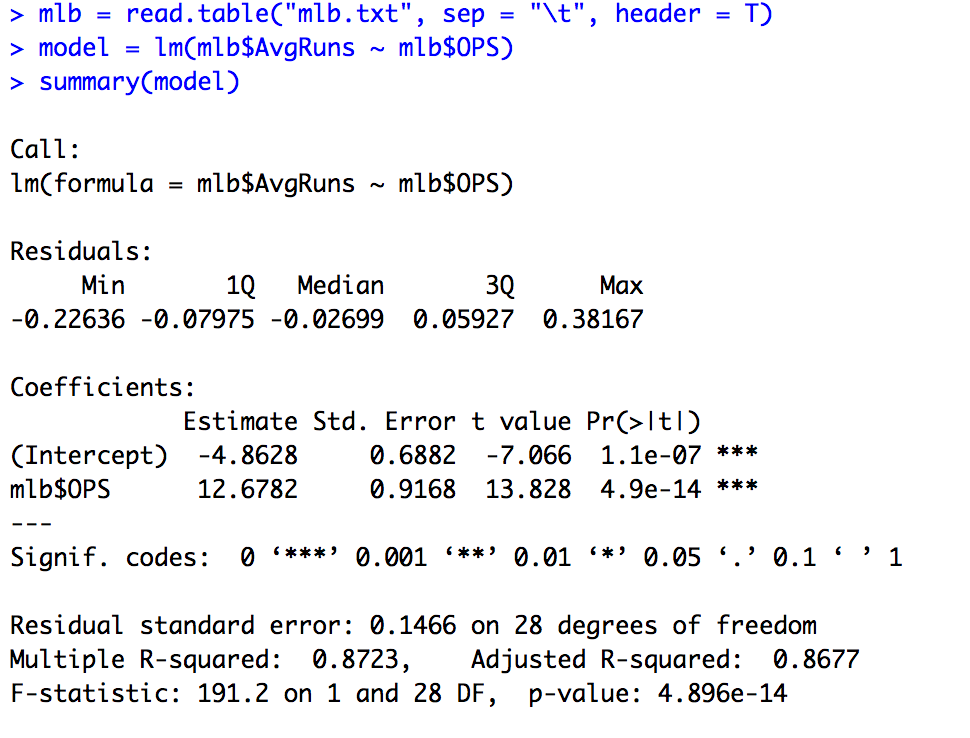 Lecture 10 - Simple Linear Regression II
13
Confidence Interval for the Fitted Parameters
Saved regression model
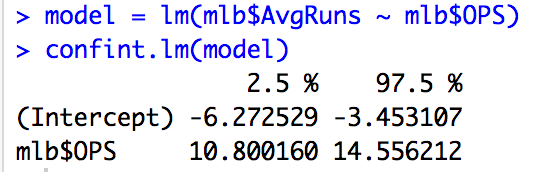 Confidence Interval for Slope Interpretation :
AvgRuns increase by 1.08 to 1.4 for a .1 increase in OPS
Lecture 10 - Simple Linear Regression II
14
Topic: Prediction with Lin. Reg.
The goal of regression is often prediction. If the assumptions of the model Assumed Probabilistic Linear Model hold, we can use that understanding of the data generating process to predict responses of new observations!
Confidence interval for the mean response (μ = E[y|x])
The interval of values for the mean among observations with a specific x value
Typically a narrower interval; easy to predict the population mean
Prediction interval for an individual new observation (just y)
The interval of values for a specific observation with a specific x value
A much wider interval; difficult to predict a new observation (more variability)
Lecture 10 - Simple Linear Regression II
15
Topic: Prediction with Lin. Reg. in R
For a given set of values x1, …, x5 (say, 5 teams), the predict() function calculates:
5 Fitted values (plug each x into regression equation)
5 Confidence intervals for the average y for each x
5 Prediction intervals for a new observation for each x
In R:
Create dataframe with values to be predicted from
predict(model, new data, interval = “confidence”, level = 0.95)
predict(model, new data, interval = “prediction”, level = 0.95)
Lecture 10 - Simple Linear Regression II
16
Topic: Prediction with Lin. Reg. in R
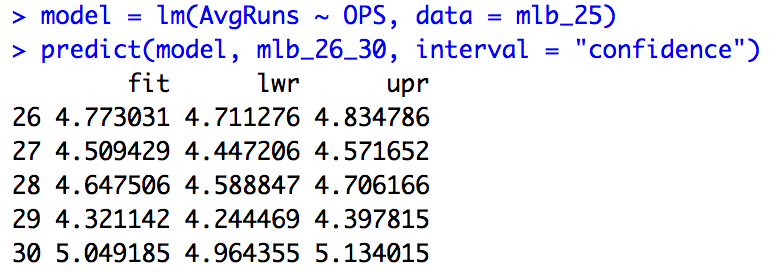 New data must be a data frame.
Use the same column names as original dataset
Same 
fitted
values
95% confidence interval for AvgRuns 
when OPS is .739
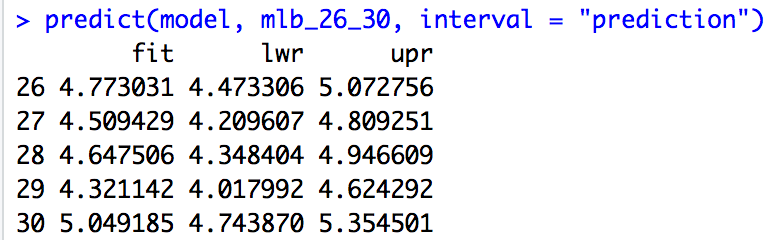 95% prediction interval for AvgRuns 
when OPS is .739
Lecture 10 - Simple Linear Regression II
17
Topic: R2 for Linear Reg.
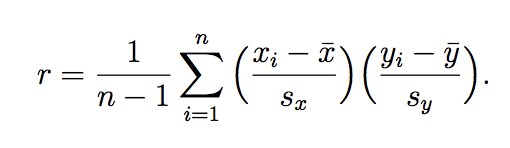 R2 (R-Squared) is the proportion of variability in Y accounted for by the model (i.e. predictor variable(s)) (note: Sometimes called the Coefficient of Determination)
Formula: R2 = SS Regression/ SS Total
For simple linear regression note R2 is equal to r2 (the correlation squared!)
General formula compares the sum of squares due to the regression (model) with the total variability
Example: Value of 0.50 indicates that, 50% of the overall variation in the outcome has been “explained” by the explanatory variable
Reading R2: Values near 1 look imply a tight clustering of the data about some line, while smaller values correspond to scatterplots with more spread of the points around the best fit line.
0 means no linear relationship between X and Y
1 means all of the data falls on a perfect straight line
Lecture 10 - Simple Linear Regression II
18
Preview: Beyond Simple Linear Regression
Lecture 10 - Simple Linear Regression II
19